Электронная система «Аттестация». Личный кабинет специалиста по аттестации.
Центр оценки профессионального мастерства и квалификации педагогов 
2021
Презентации будут размещены на сайте ТОИПКРО
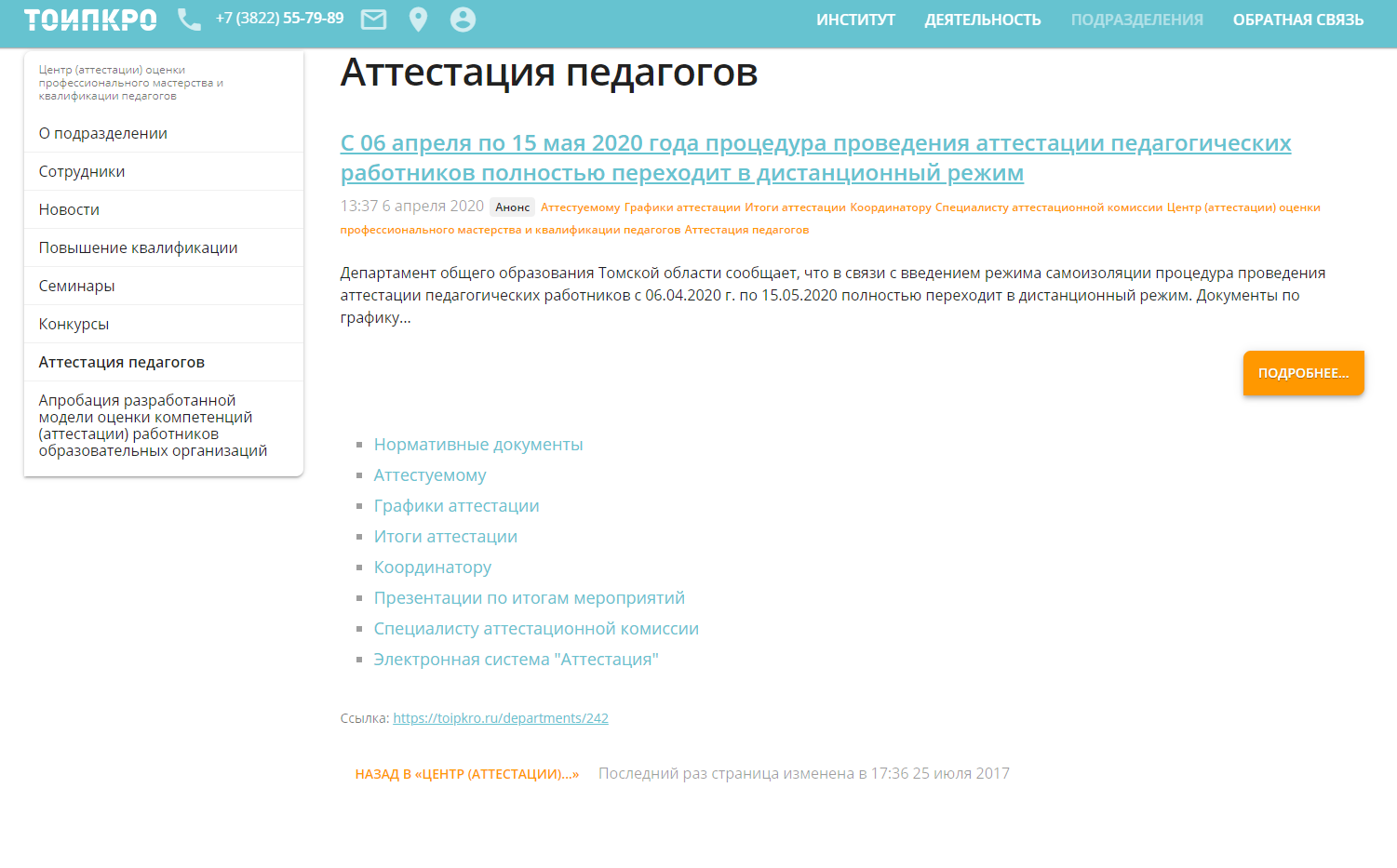 Начинающим специалистам
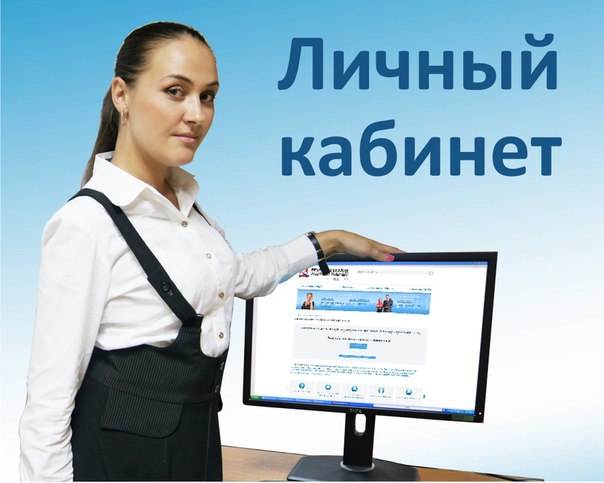 Для работы в электронной системе Вам необходимо создать личный кабинет. Для этого нужно пройти регистрацию по ссылке, направленной на вашу электронную почту муниципальным координатором 

(данная ссылка одноразовая и действительна в течение 24 часов).
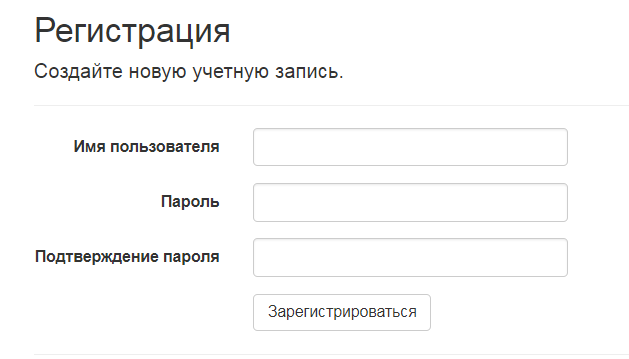 Имя должно состоять из латинских  букв и цифр. Необходимо записать свое уникальное имя и пароль.
Нажмите на кнопку «Зарегистрироваться»
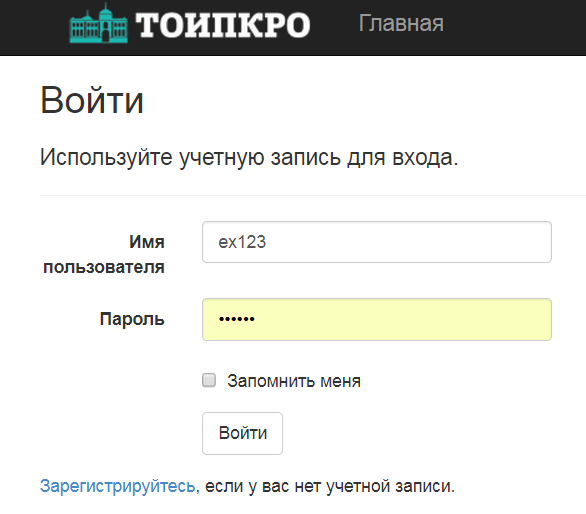 После регистрации для входа в систему необходимо использовать свою учетную запись
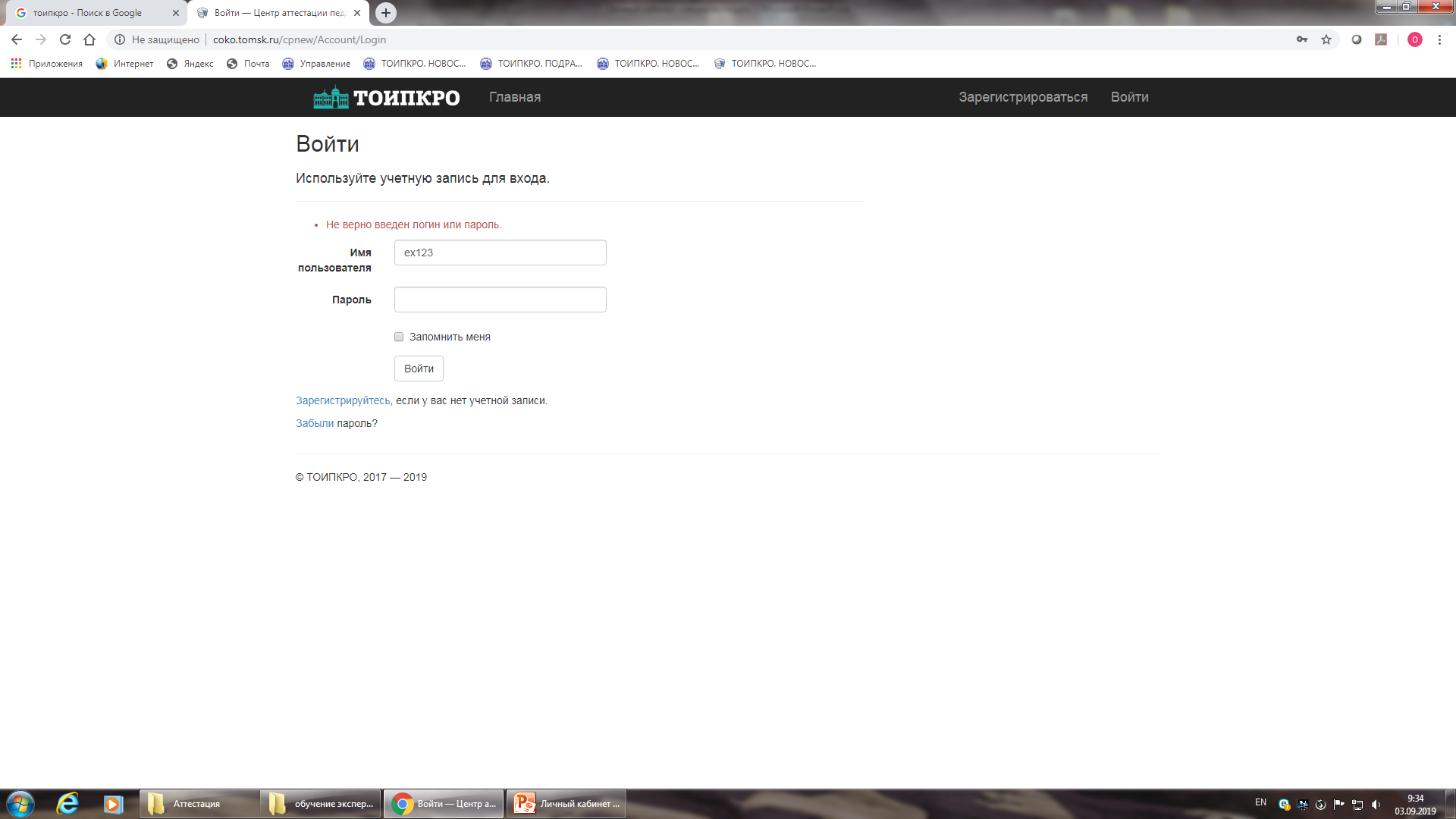 Неверно введен логин или пароль
Если вы забыли свой пароль, его необходимо сменить, а не заводить новый кабинет
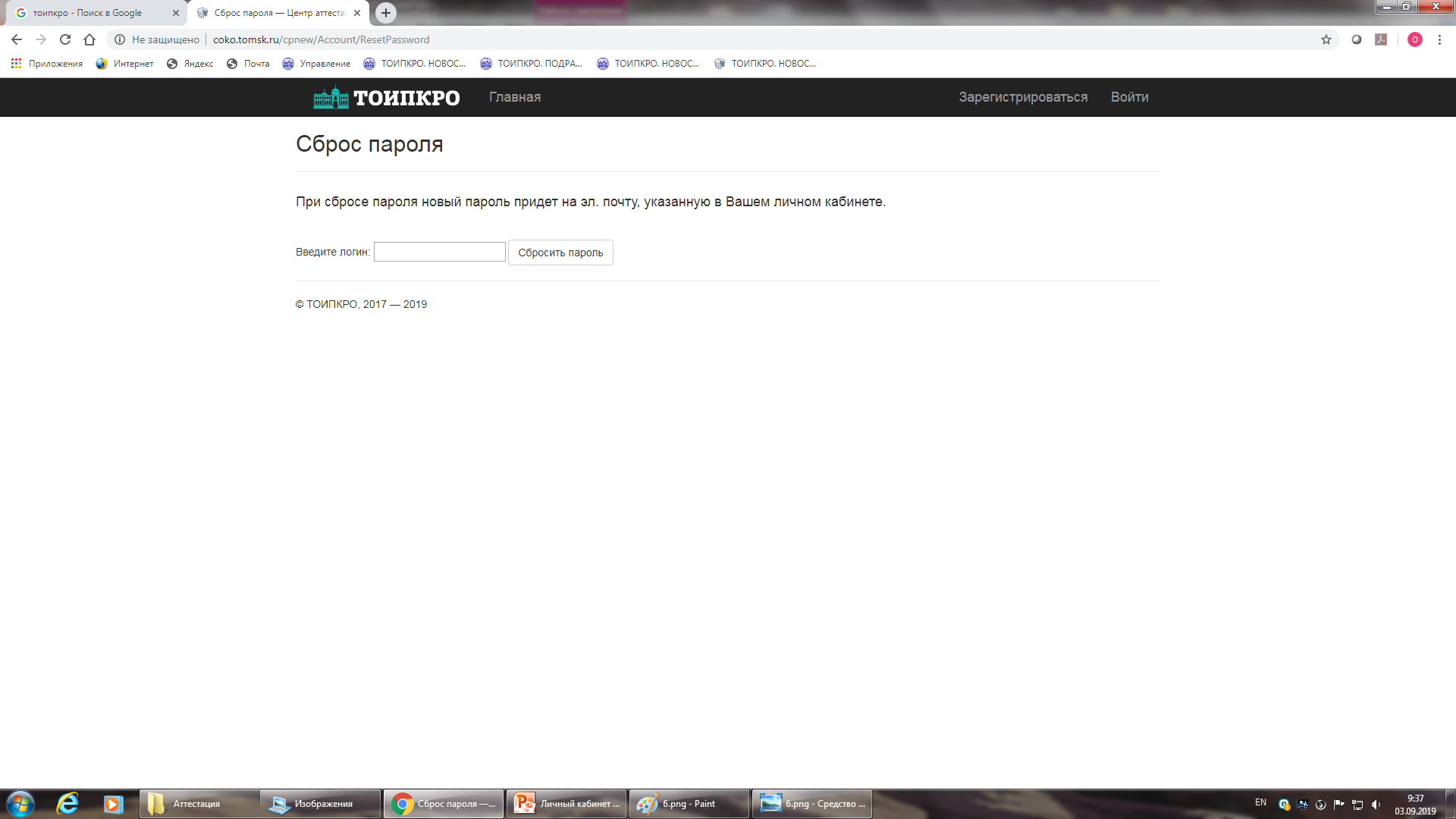 Чтобы получить новый пароль, необходимо ввести логин и нажать на кнопку «сбросить пароль»
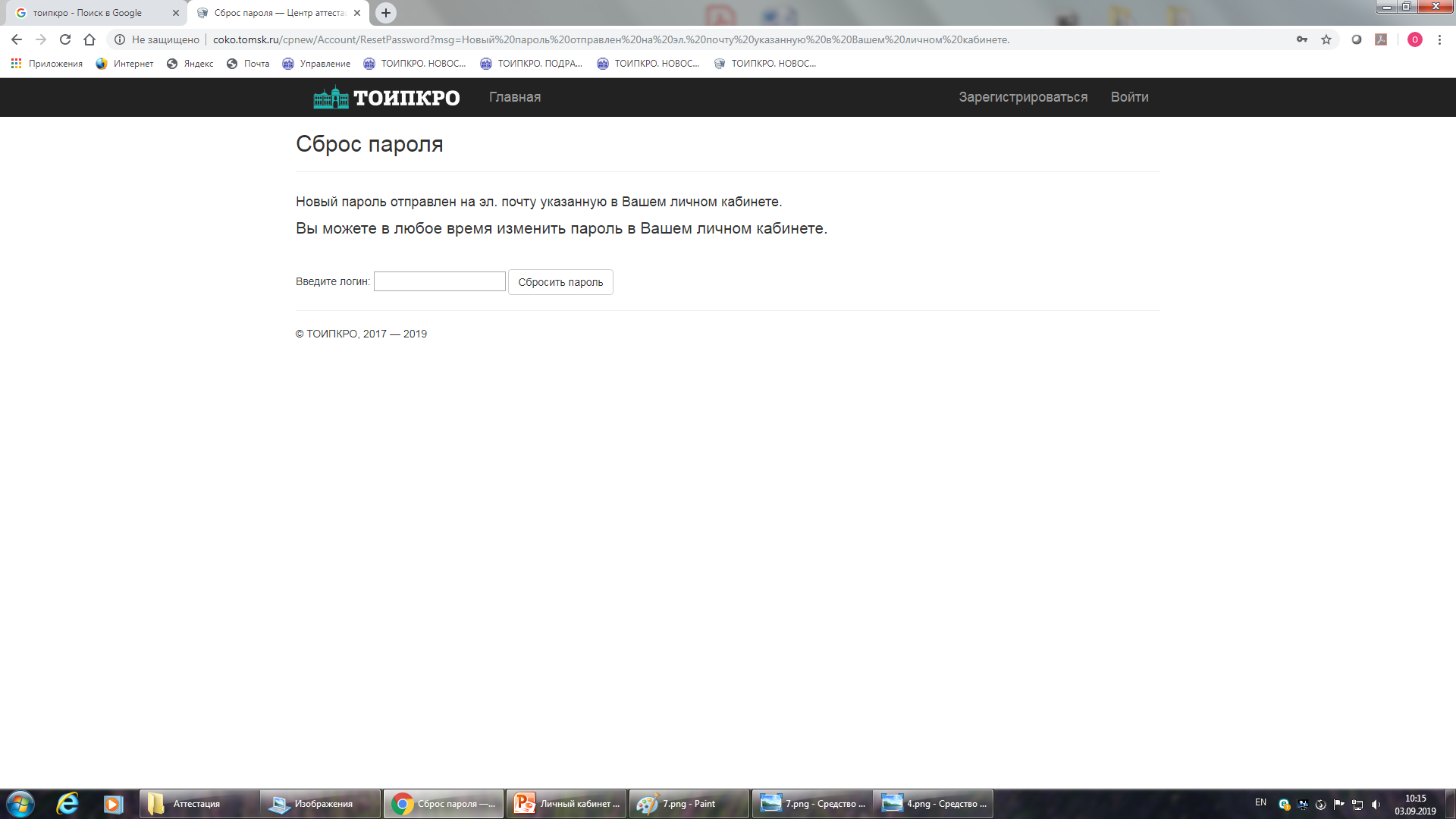 Если вам не приходит по e-mail новый пароль:
посмотрите в папке спам, 
обратитесь к муниципальному координатору для сверки правильности написания электронной почты и вводимого Вами логина, указанной вами в системе
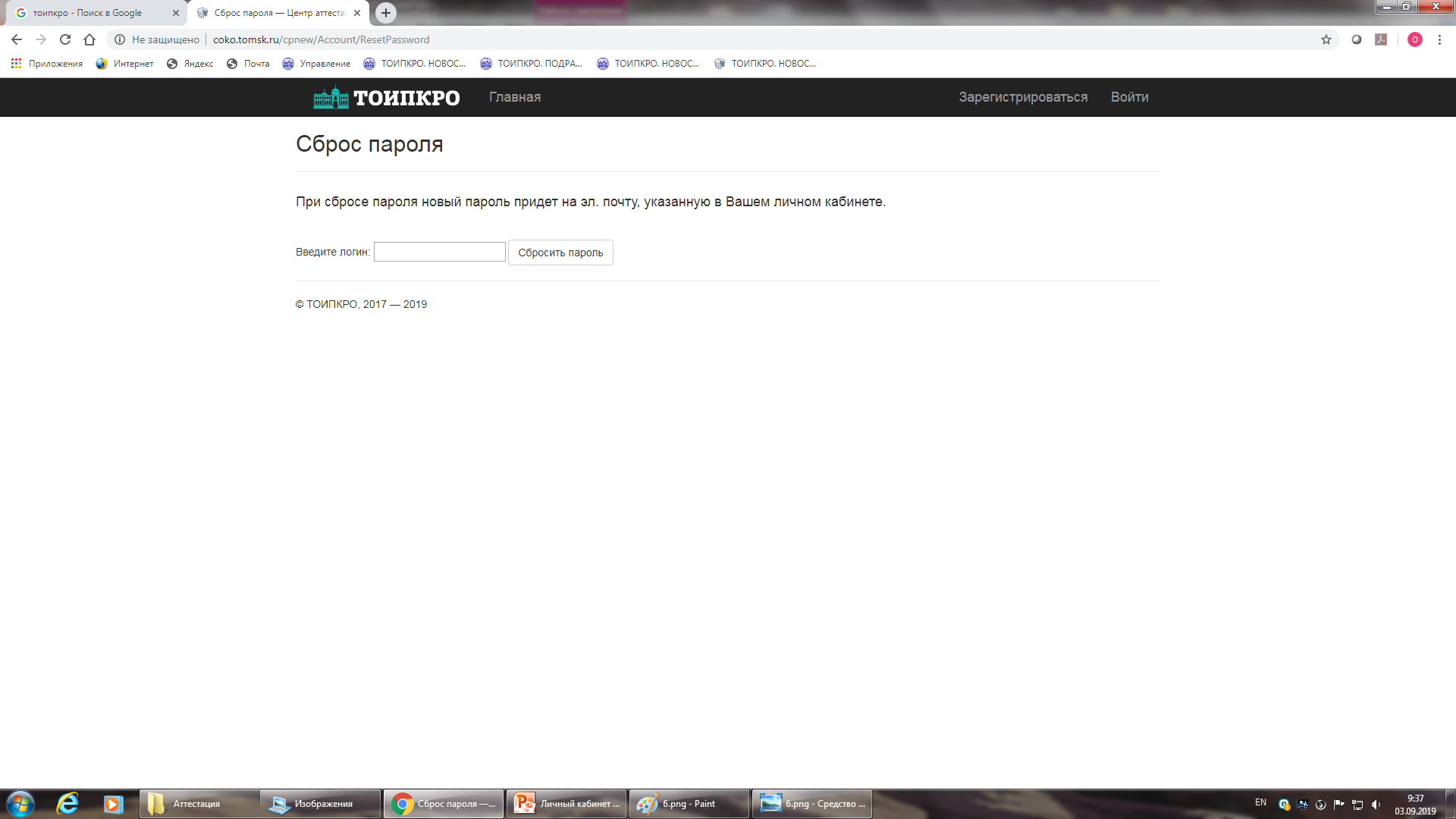 Если вы забыли логин, необходимо обратиться за его восстановлением к муниципальному координатору
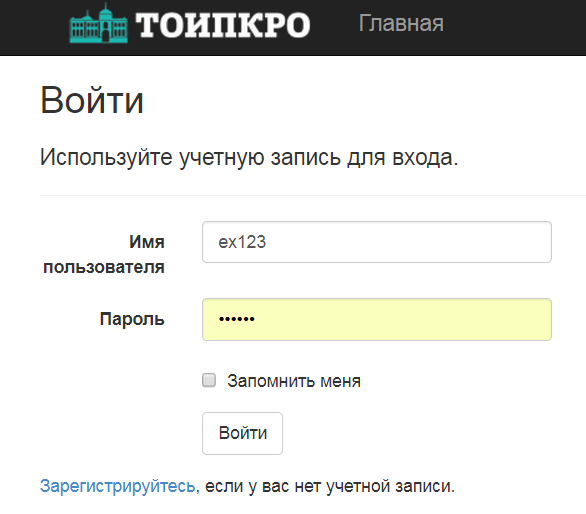 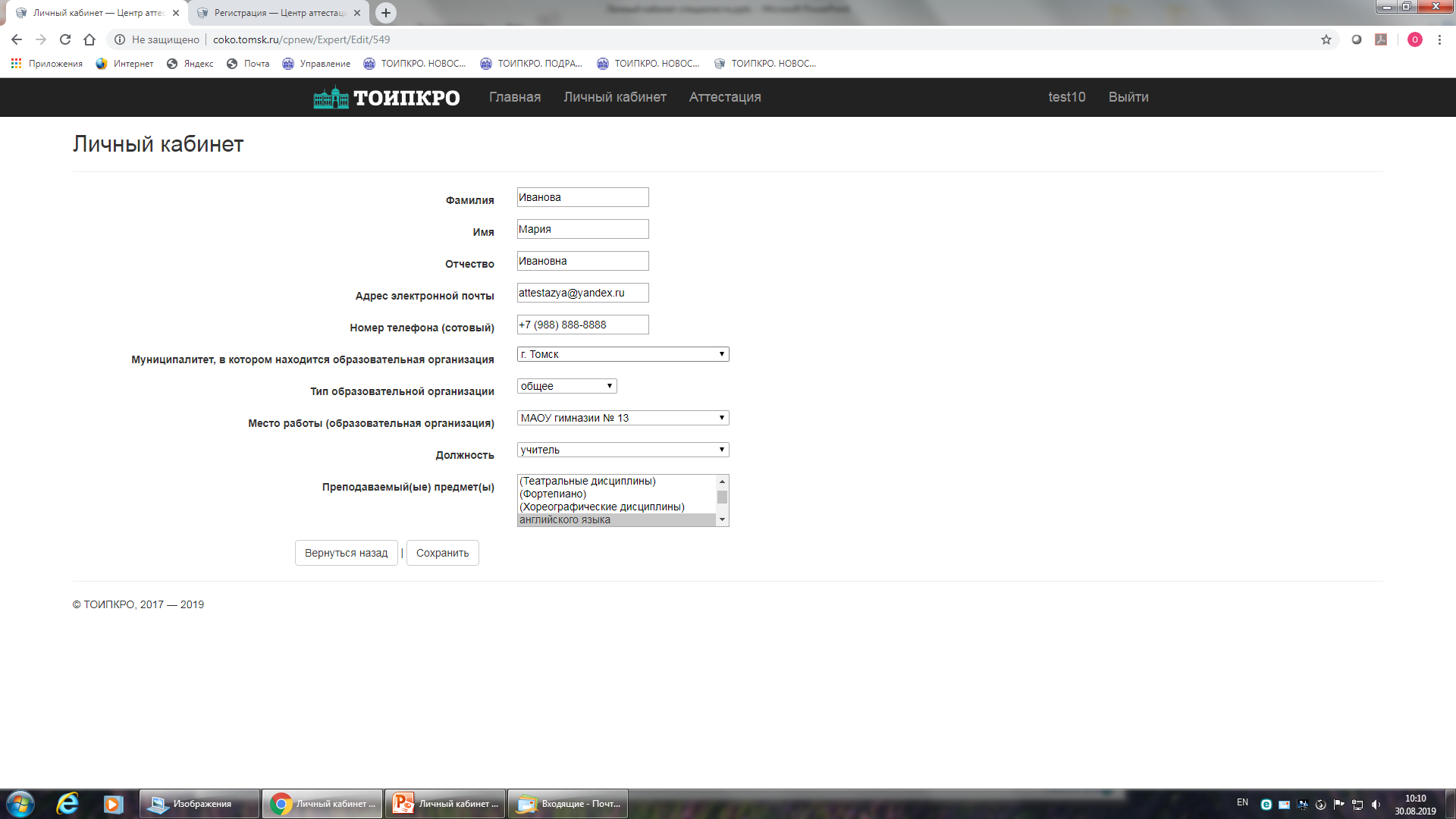 Записываем с заглавной буквы!!!
Сведения печатаем самостоятельно
Культура, спорт, подведомственные, частные и т.п. выбирают свое направление, а не муниципалитет
Сведения выбираем из выпадающего списка
Предмет указывают, только учителя
Главная страница личного кабинета
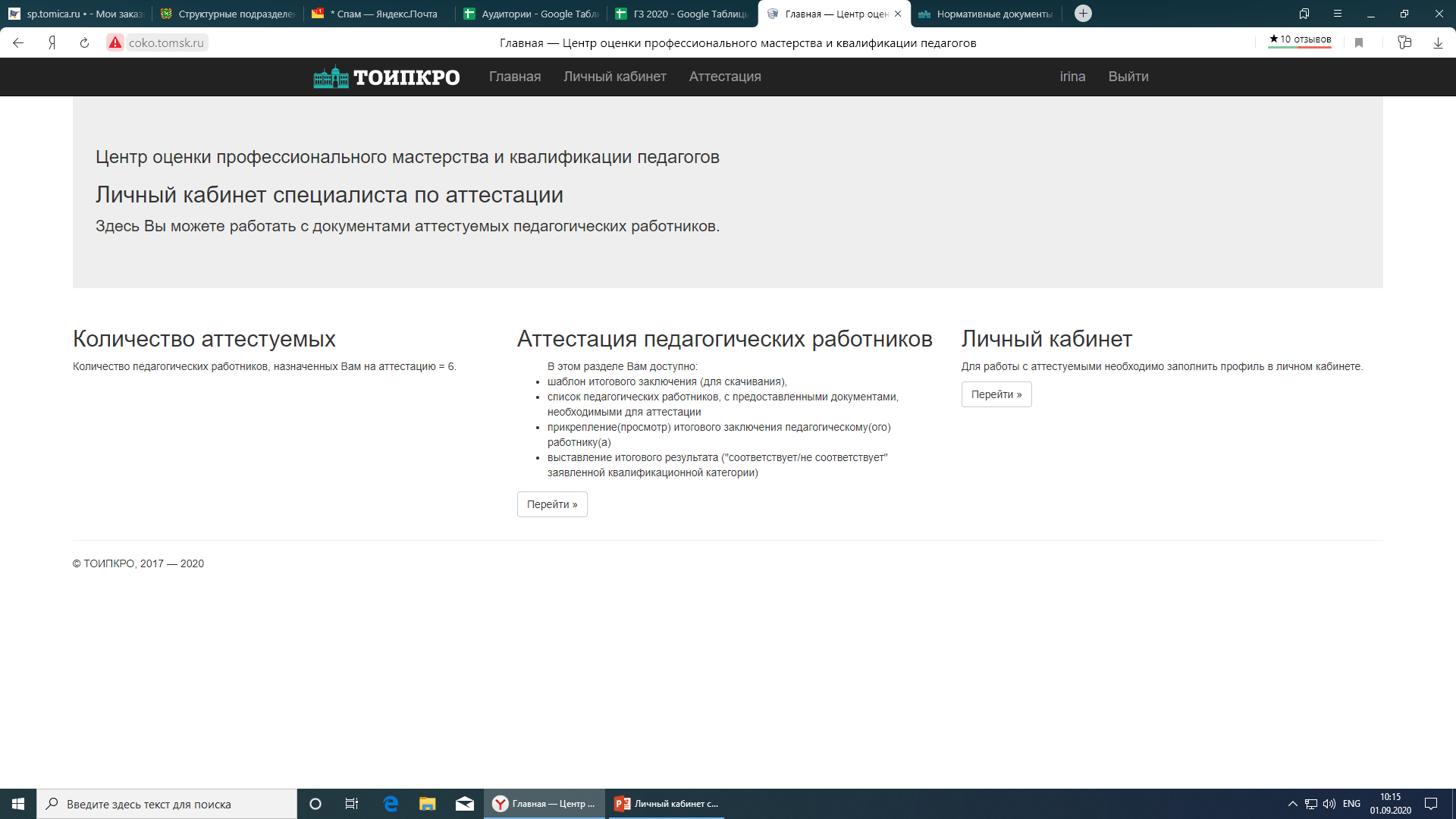 На этой странице Вы можете посмотреть количество аттестуемых
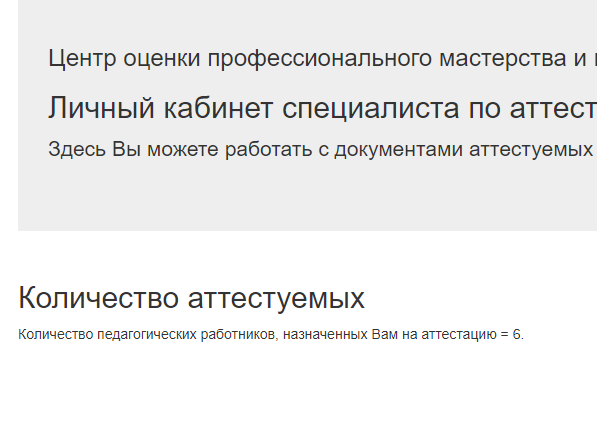 Обратите внимание, что 
просматривать свой личный кабинет 
необходимо ежемесячно (15 числа), т.к. Вы 
можете быть экспертом не только 
своего муниципалитета.
Главная страница личного кабинета
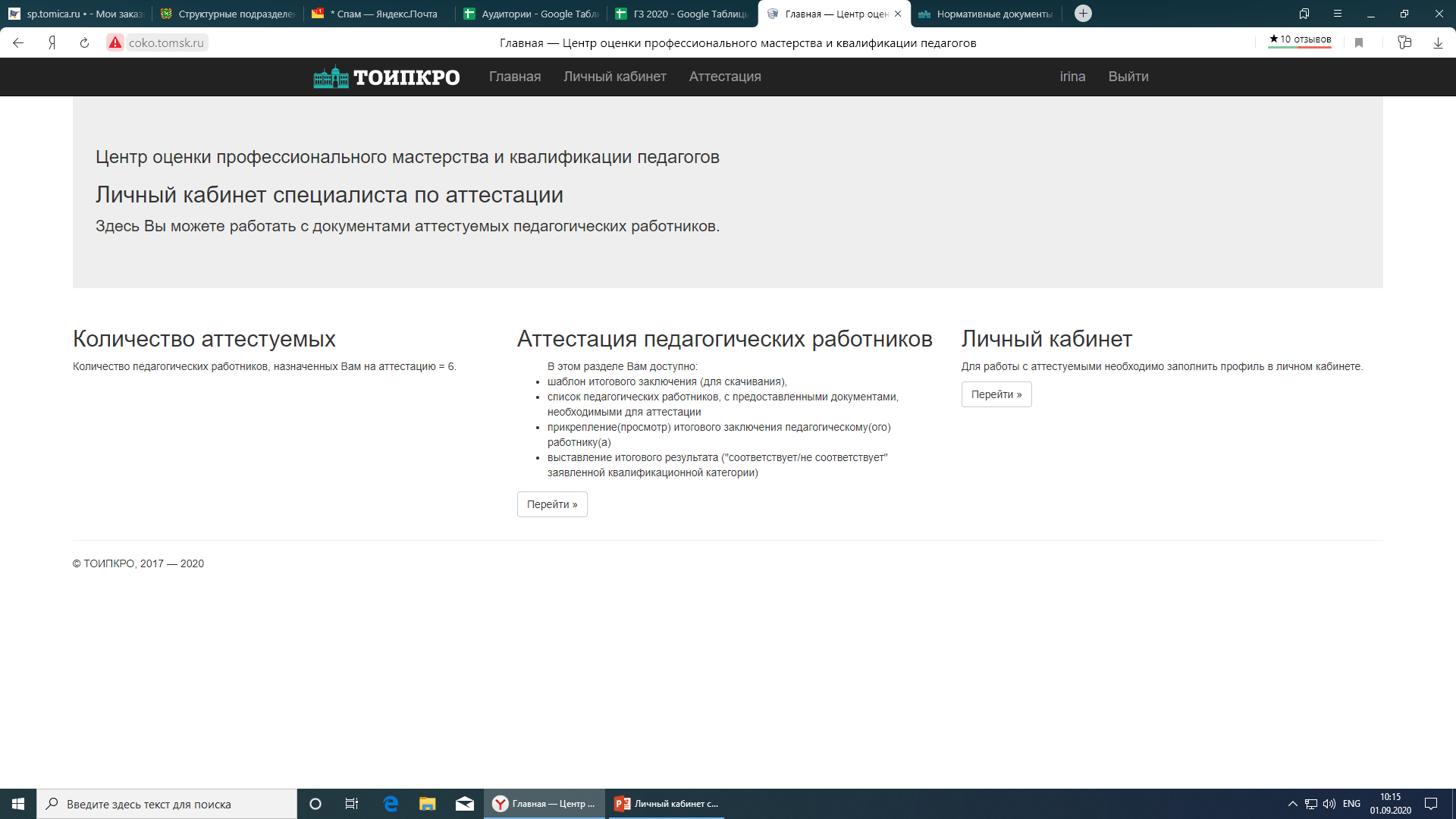 По кнопке «Перейти» переходим в раздел «Аттестация педагогических работников»
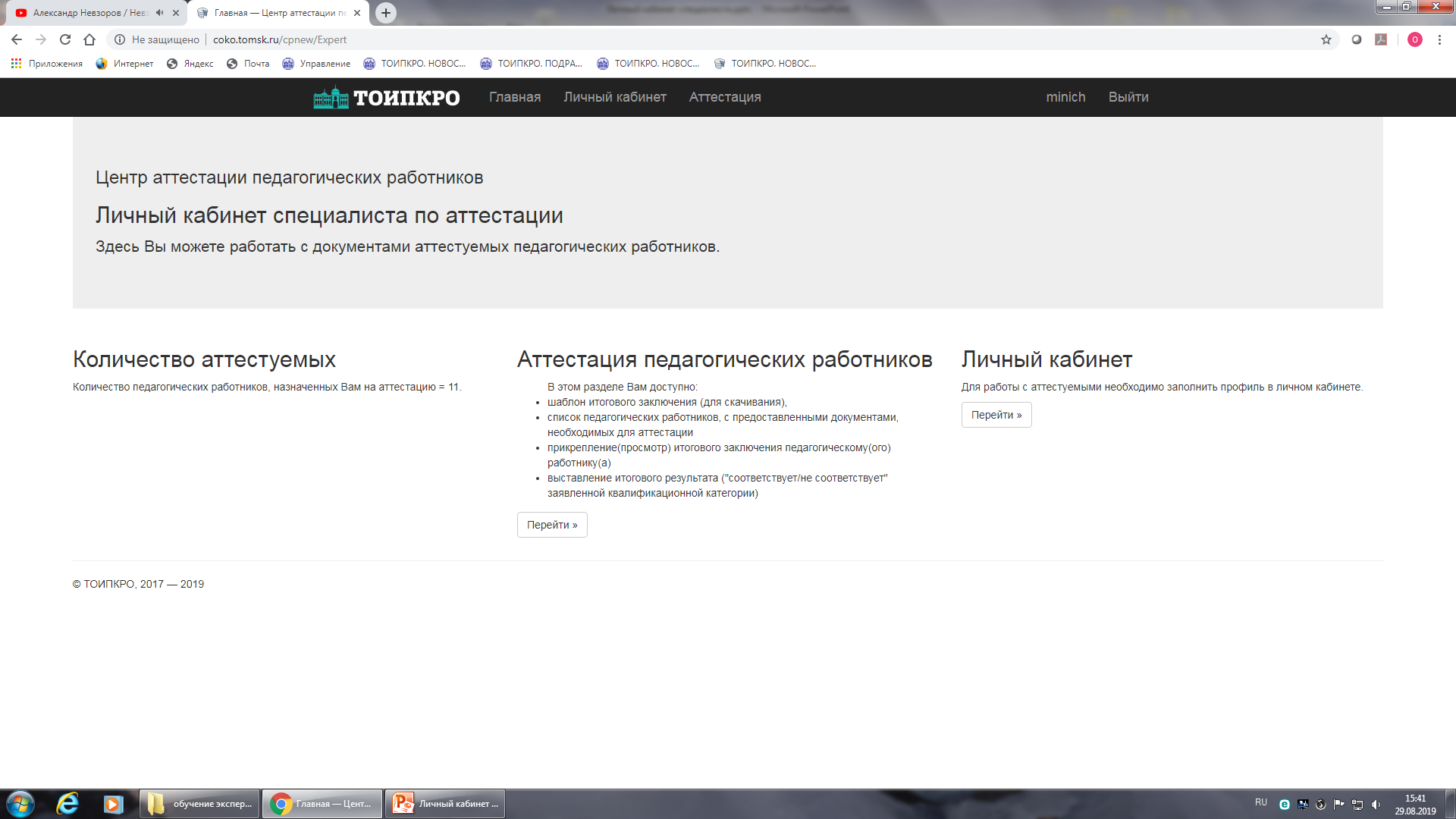 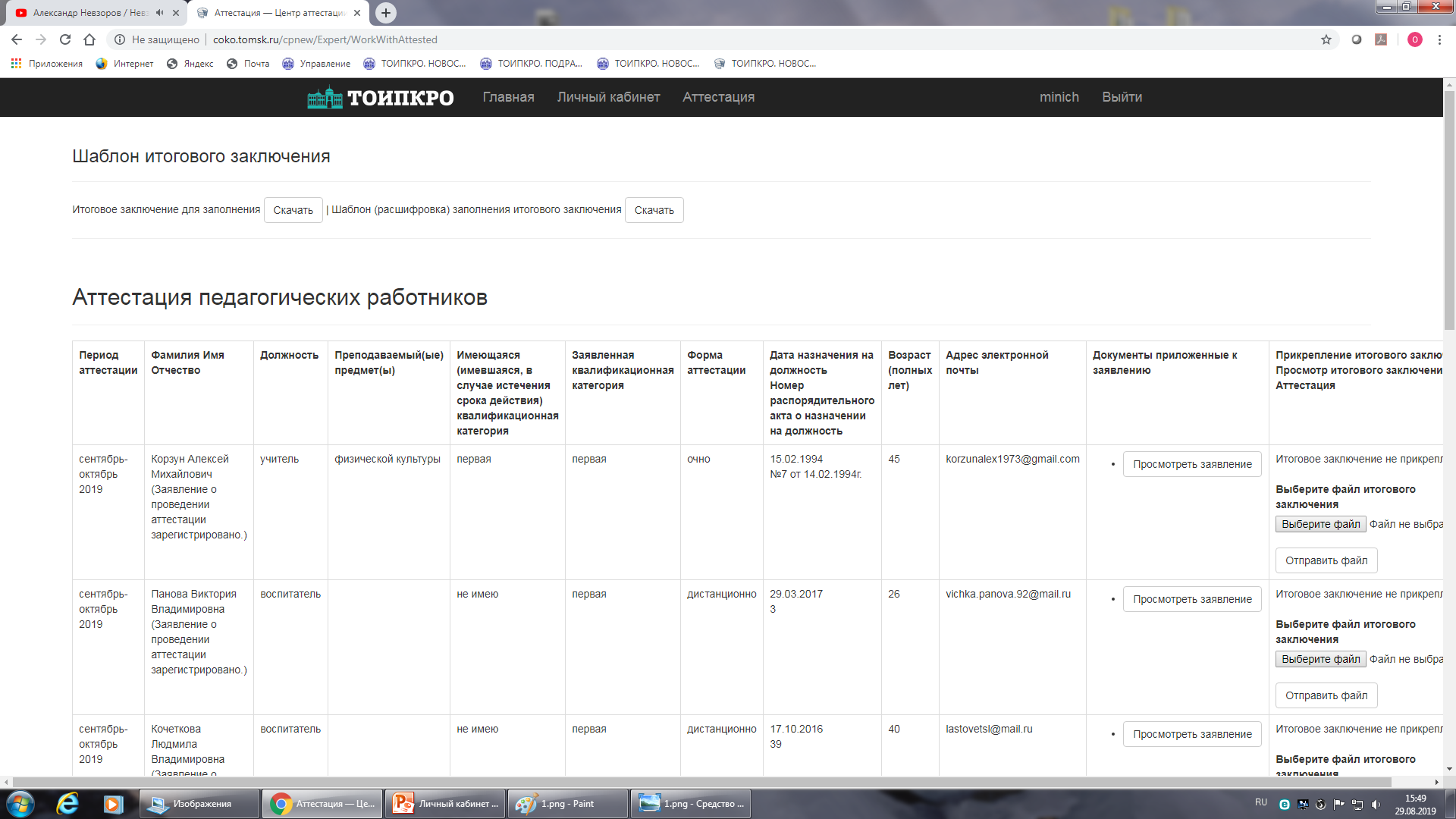 Вверху скачиваем актуальный шаблон для заполнения итогового заключения
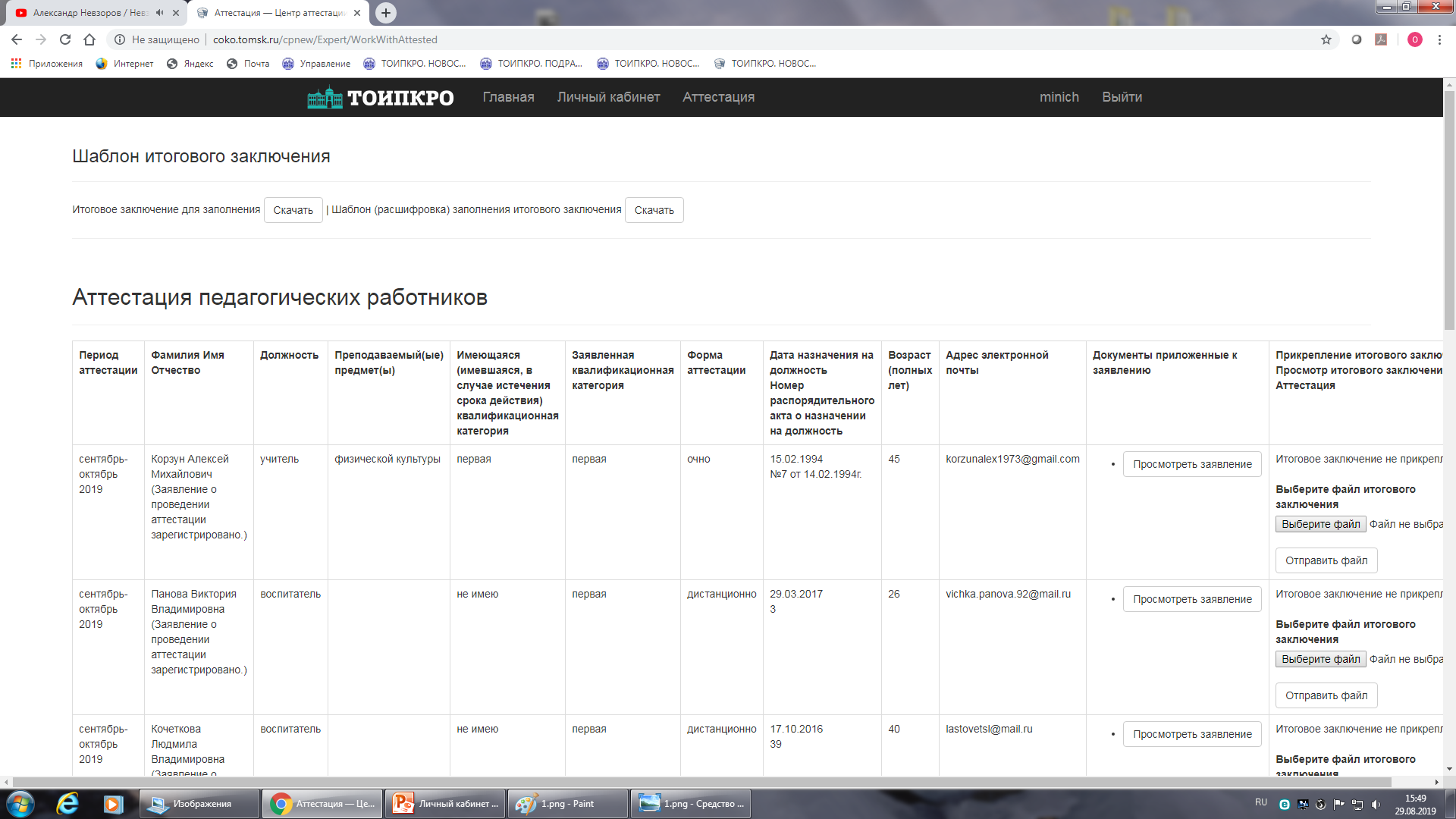 Иванов Иван Иванович
английского языка
2021
Сверяйте должность 
указанную педагогом 
с записью в трудовой книжке
В таблице обращаем внимание на период аттестации педагогов
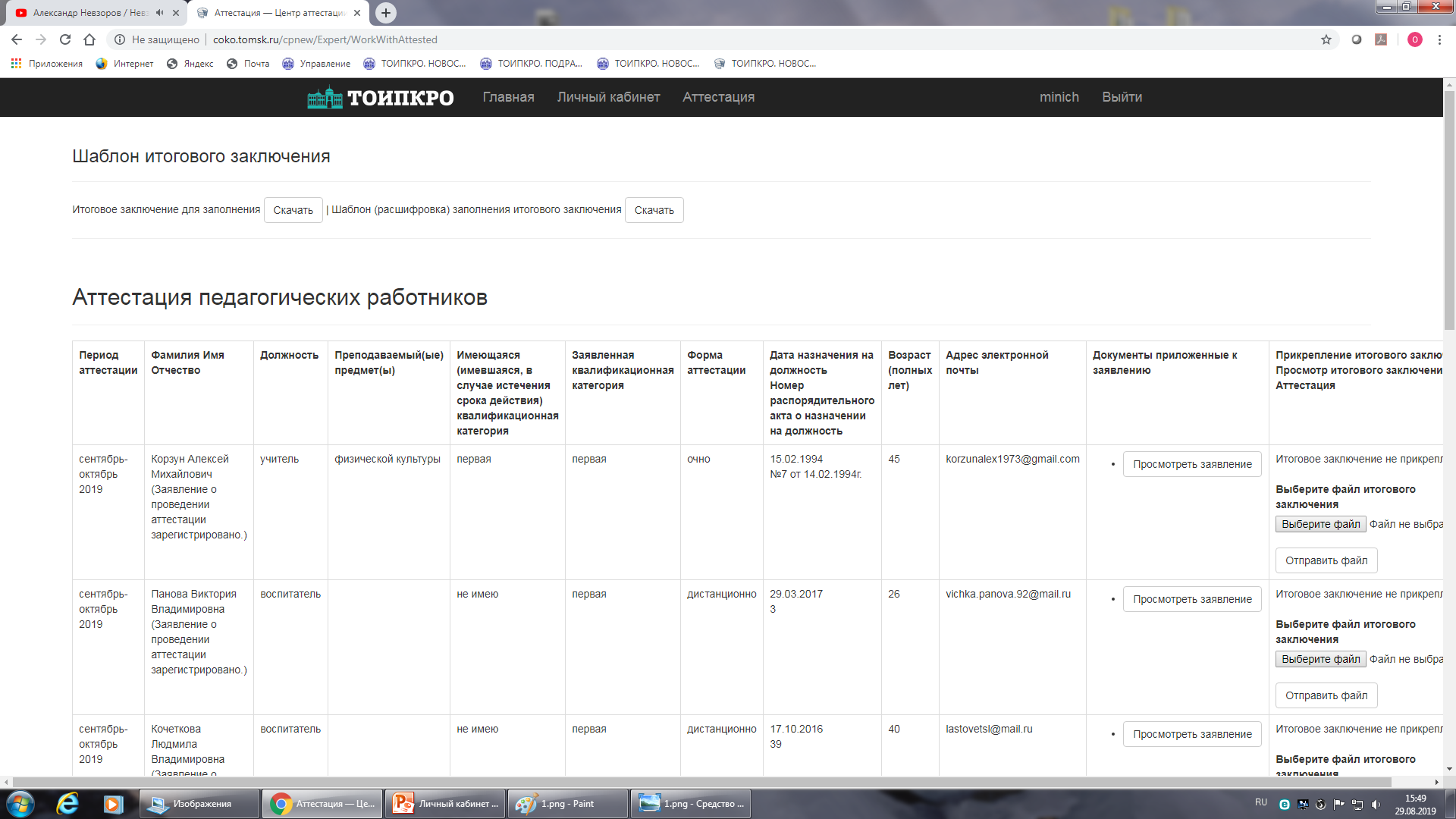 Обращаем внимание на заявленную категорию и выбранную педагогом форму аттестации
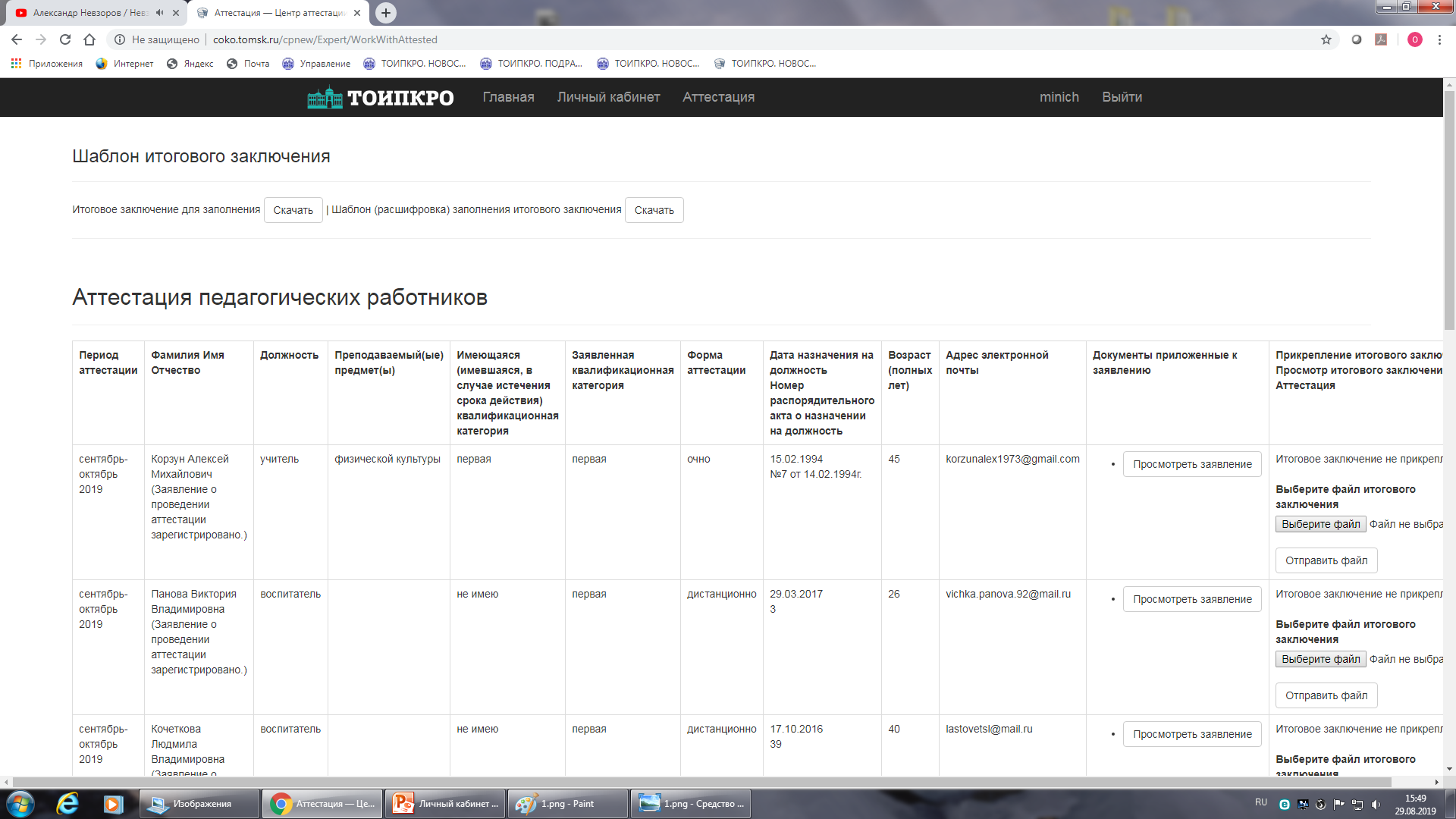 В итоговое заключение вносим информацию о дате назначения на должность (сверяем с данными в трудовой книжке)
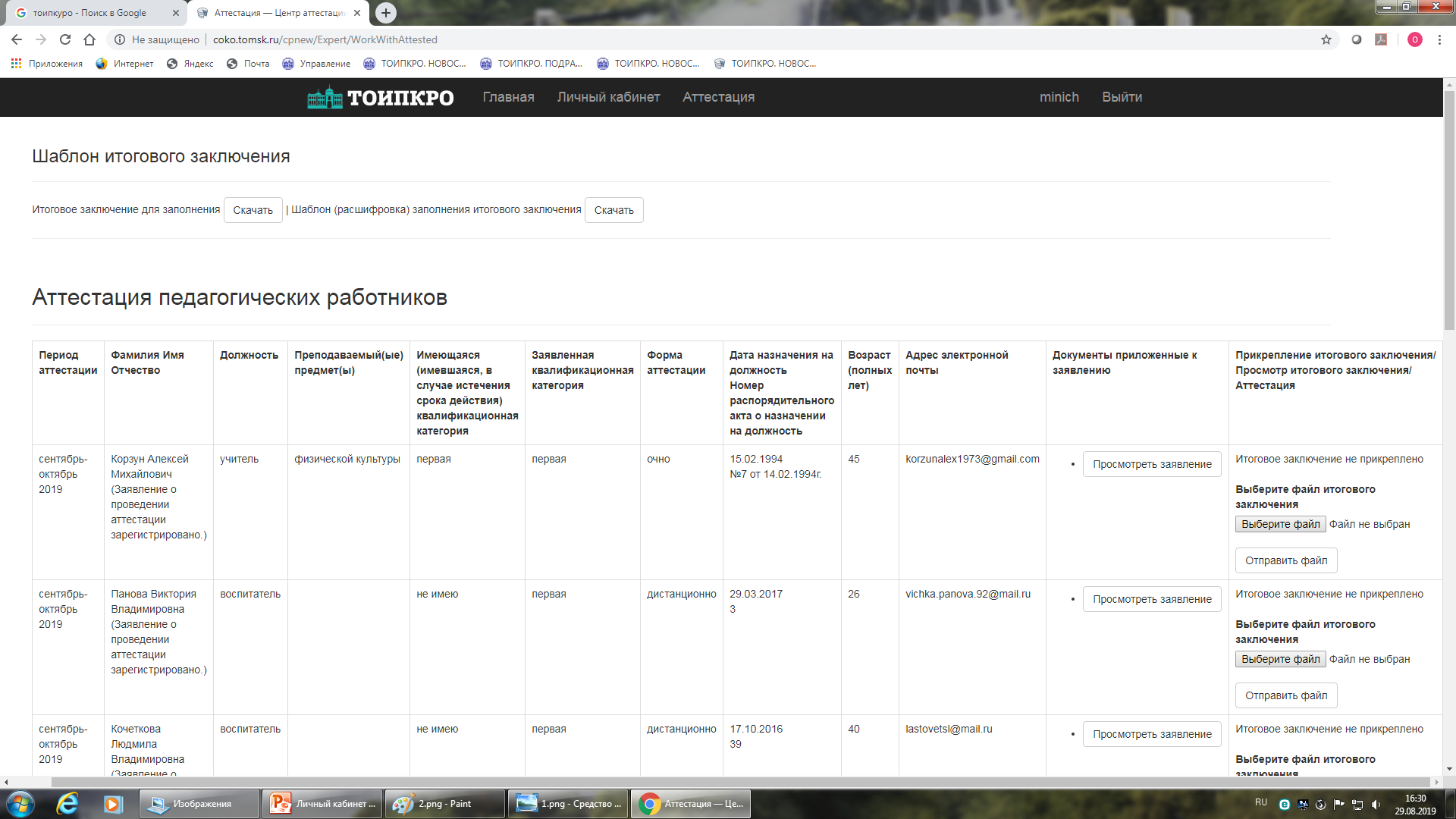 У вас есть возможность посмотреть заявление аттестуемого
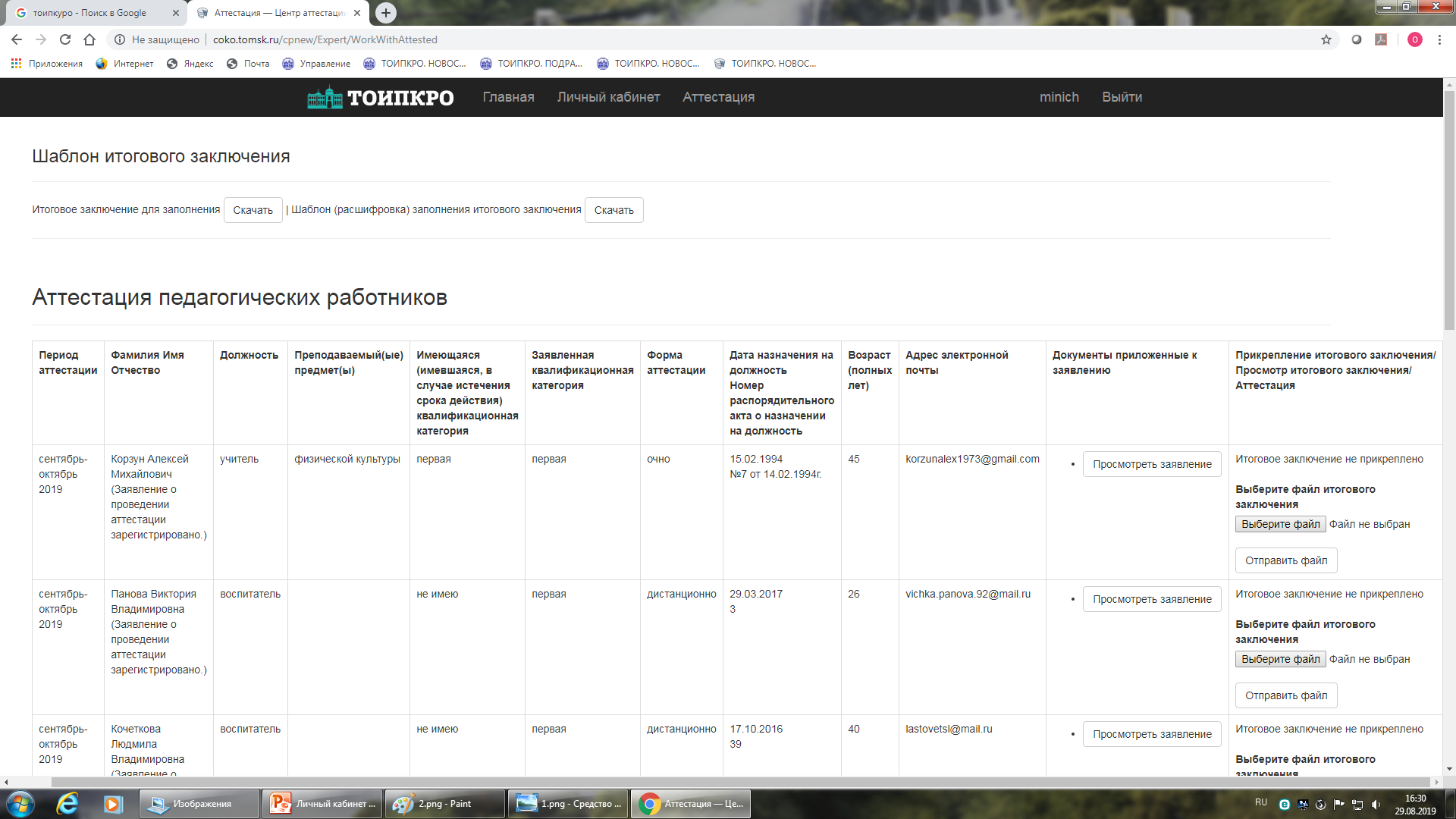 При дистанционной форме аттестации, а также при очной форме аттестации для экспертов из отдаленных муниципалитетов, загружаем итоговое заключение (с подписями экспертов ) обязательно  в систему и отслеживаем загрузку всех страниц итогового заключения аттестуемым и наличие его подписей. Если Вы видите отсутствие подписи или только последнюю страницу итогового заключения, Вам необходимо позвонить аттестуемому и объяснить как исправить ошибку.
Главная страница личного кабинета
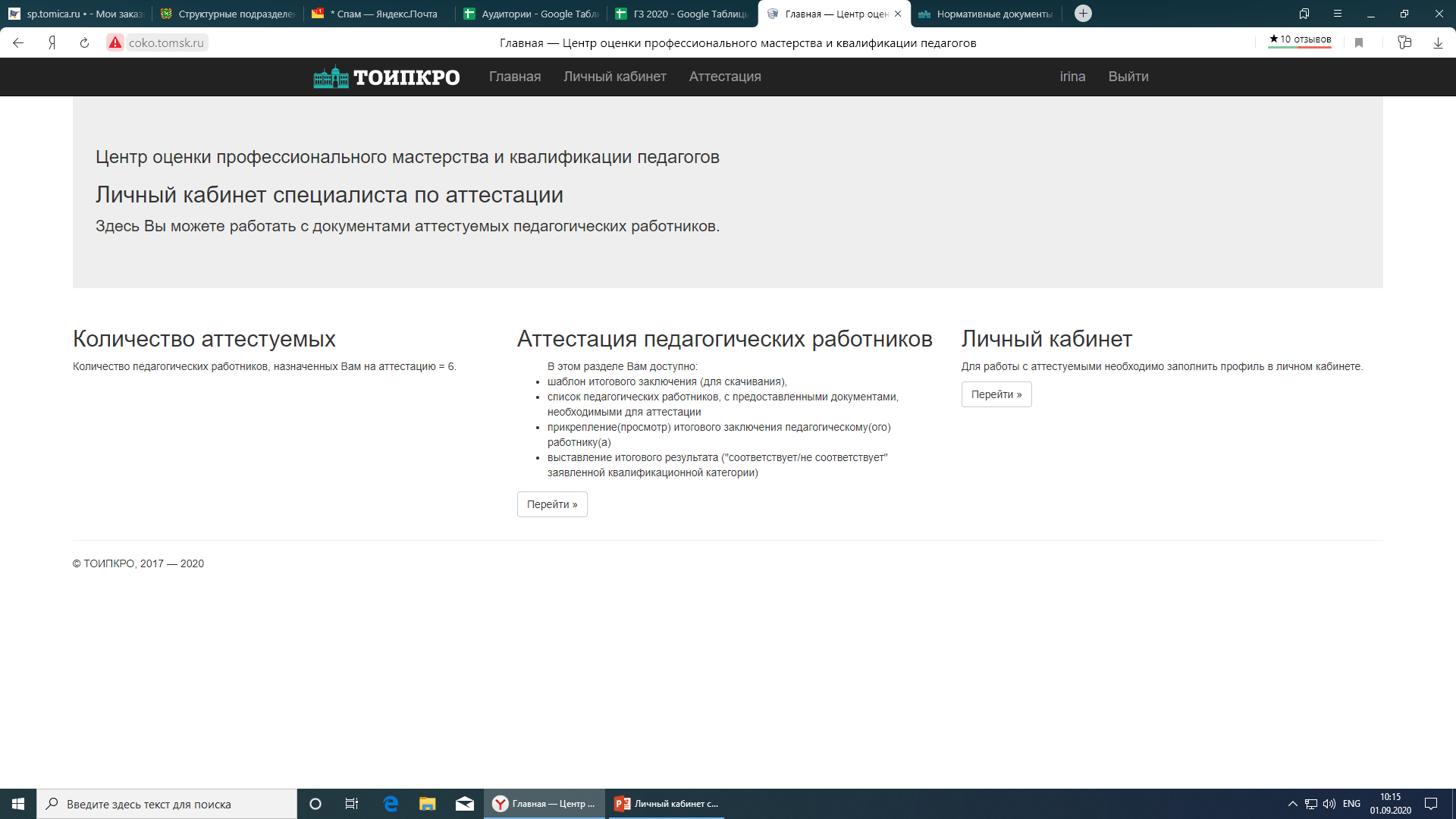 Перейдя по этой кнопке Вы можете посмотреть сведения, внесенные в систему при регистрации, и редактировать личные данные
Главная страница личного кабинета
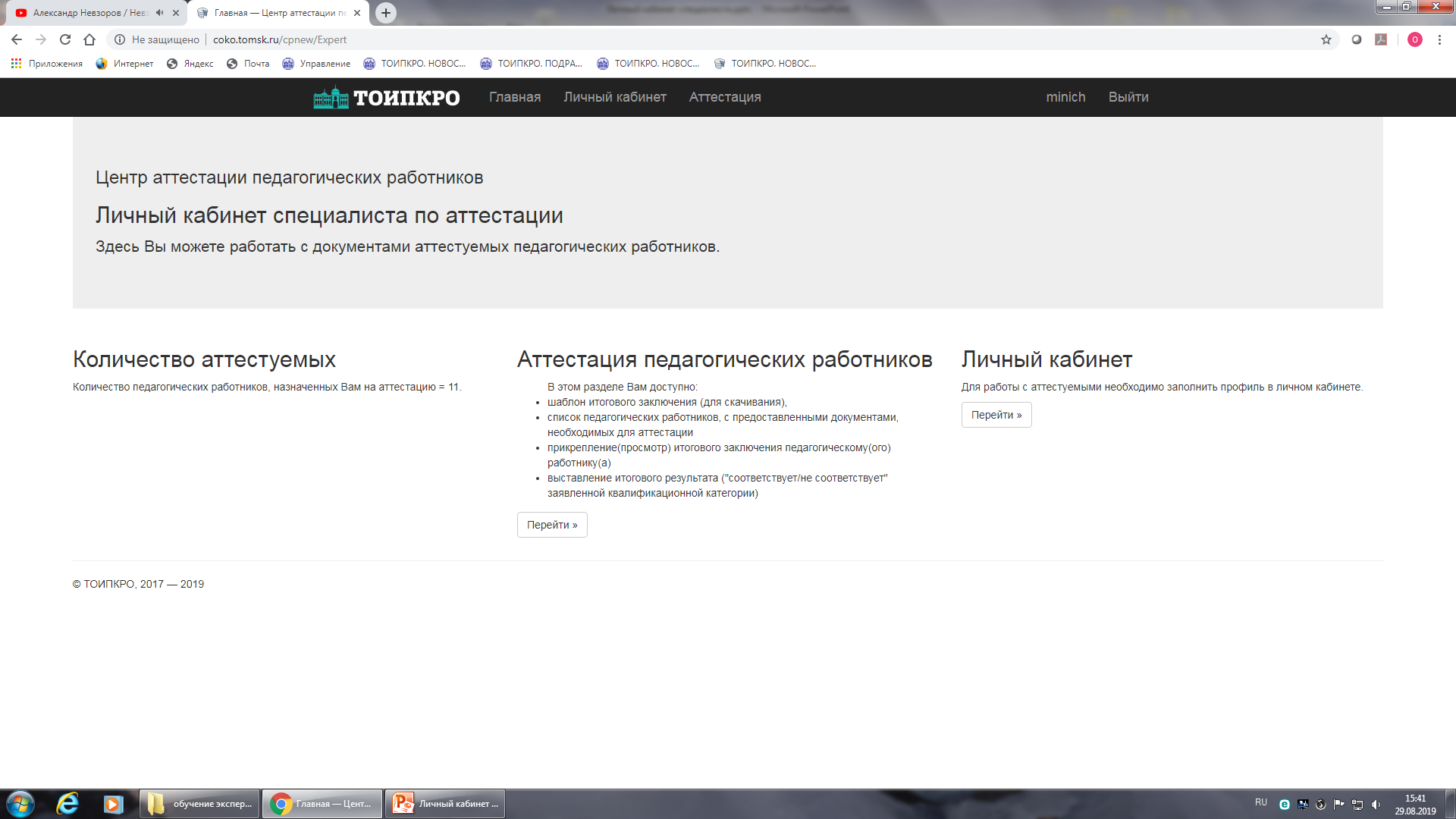 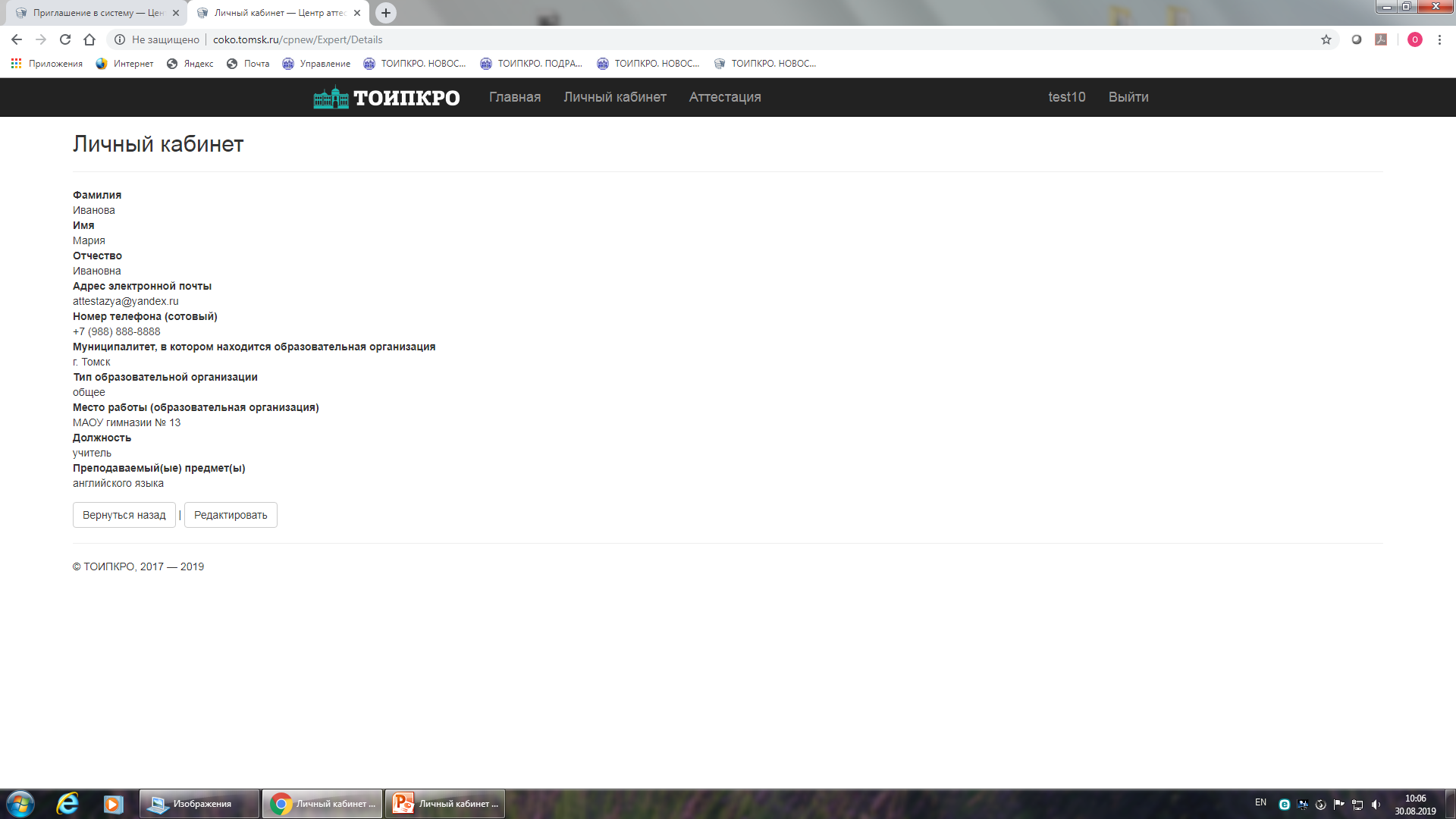 Обязательно зайдите  в свой личный кабинет и проверьте нет ли у Вас ошибок в личных данных.
Центр оценки профессионального мастерства 
и квалификации педагогов